Recruitment and Initial-Licensing in the Level II Home
Module 2
Agenda
Unit 2.1:  Recruitment, Inquiry, and Licensing Preparation

Unit 2.2:  Initial Licensing
Licensing 2.0.2
Unit 2.1
Recruitment, Inquiry, and Licensing Preparation
Licensing 2.1.1
Learning Objectives
Identify the different stages of assessment and explain how they relate to the licensing process.

Identify and explain strategies for identifying and recruiting foster homes that will accept traditional, enhanced, therapeutic, and medical placements.
Identify the steps involved in the inquiry process.
Describe in general the necessary qualities and requirements of a foster parent.
Licensing 2.1.2
The Stages of Assessment
Recruitment and Inquiry
Initial Licensing
Retention, and Re-licensing
Placement
Licensing 2.1.3
Stage 1:  Recruitment for Foster Care
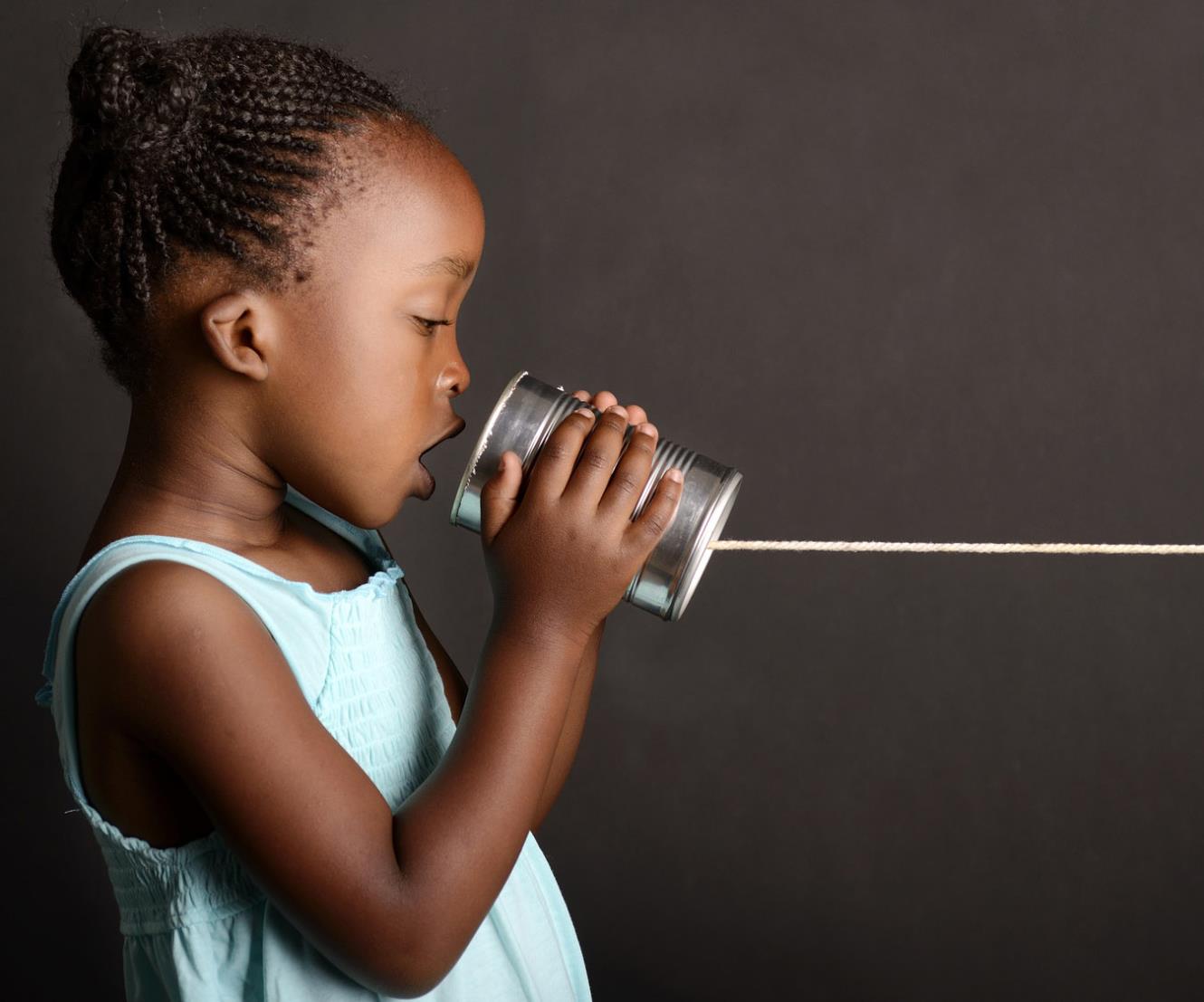 Licensing 2.1.4
History and Methodology of the Breakthrough Series Collaborative (BSC)
In September 2002, 26 public child welfare agencies from across the country, representing over 94,000 children in out-of-home placement, were selected to participate in an innovative project focused on recruiting and retaining resource families. 
The BSC methodology was developed in 1995 by the Institute for Healthcare Improvement (IHI) and Associates in Process Improvement (API).  This quality improvement method has been used extensively in the field of health care for more than eight years.
A joint BSC, sponsored by Casey, focused on “Improving Health Care for Children in Foster Care”. Eight public child welfare agencies were selected to participate in this project through a competitive application process, and, together with their partners from other agencies, they tested and implemented changes in nine key domains.
Licensing 2.1.5
Key Practice Themes from the Breakthrough Collaborative Series
The nine key domains which led to improvement were:
Engaging in culturally sensitive recruitment
Creating partnerships with the faith community in recruitment
Learning about, educating, and engaging targeted communities in recruitment efforts
Recruiting new families willing to care for adolescents and sibling groups
Being responsive and attentive to the needs, questions, and concerns of resource families creating opportunities for resource families and birth families to talk to each other about the children in care
Licensing 2.1.6a
Key Practice Themes from the Breakthrough Collaborative Series, cont.
The nine key domains which led to improvement were:
Ensuring strong partnerships with the agency and clear roles for resource families
Creating opportunities to listen to the voice of children and youth in care
Making certain that the perspectives of the resource family are heard in numerous ways
Finding unique ways to hear the perspectives of birth families and honoring their involvement in the lives of their children
Licensing 2.1.6b
Eight Framework Components of BSC
Messaging:  Public awareness must be raised about the needs of children in the public child welfare system, both in general and in specific ways.
Engaging Resource Families During the Recruitment Process:  The likelihood must be increased that families who express interest in becoming resource families will follow through with the process.
Supporting Families and Children through the Process and Preparing Them for Placement
Licensing:  Qualified resource families must be licensed in a timely and supportive way.
Licensing 2.1.7
Eight Framework Components of BSC, cont.
Providing Services and Supports for Resource Families:  Resource families must have the services and supports they need to provide appropriate care for children and their families.

Developing Relationships and Supporting Involvement with the Agency Resources:  Families, youth, and birth families must be true partners with the agency.

Involving the Community:  The community must be an active partner in recruiting and supporting resource families, youth in care, and their families.
Staffing:  Appropriate and well-trained staff throughout the agency who can recruit, support, and engage resource families, children in care, and the children’s families must be recruited and retained.
Licensing 2.1.7a
BSC Recruitment Strategies
Licensing 2.1.8
Culturally Sensitive Recruitment
Partnering with existing resource families of color to improve engagement of families of color
Developing and using culturally sensitive recruitment materials
Responding to inquiries in culturally sensitive ways
Licensing 2.1.9
Partnerships with Faith-Based Organizations
Building relationships with faith community leaders
Learning about the specific faith community ahead of time
Focusing recruitment efforts in the faith community on specific children
Communicating with the faith community using multiple methods
Licensing 2.1.10
Educating and Engaging the Community
Targeting recruitment efforts to a local community or neighborhood using data as the foundation for decision-making
Learning about targeted communities’ needs and beliefs
Customizing information for targeted communities
Engaging the business community and other community partners
Combining strategies in conducting a campaign in the targeted community
Licensing 2.1.11
Recruitment of Homes for Youth and Siblings
Licensing 2.1.12
Multi-Ethnic Placement Act (MEPA)
There are three basic mandates that come from MEPA: 
 
Prohibits the denial or delay in placement of a child due to race, color, or national origin. 

Prohibits the denial of anyone the opportunity to become a foster parent on the basis of race, color or national origin

Requires states to diligently recruit foster/adoptive parents who reflect the racial and ethnic diversity of the state.
Licensing 2.1.13
Activity A:Finding Foster Parents – A Recruitment Campaign
Using the assigned topic, answer the questions on the worksheet.
Be prepared to share with the whole class.
Licensing 2.1.14
Information-Focused Practices
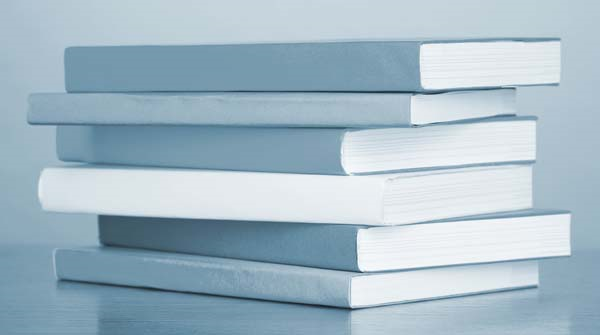 Licensing 2.1.15
Initial Contact
Minimum foster parent requirements
Basic information about the children
Requirements for process
Orientation
Licensing 2.1.16
Minimum Requirements
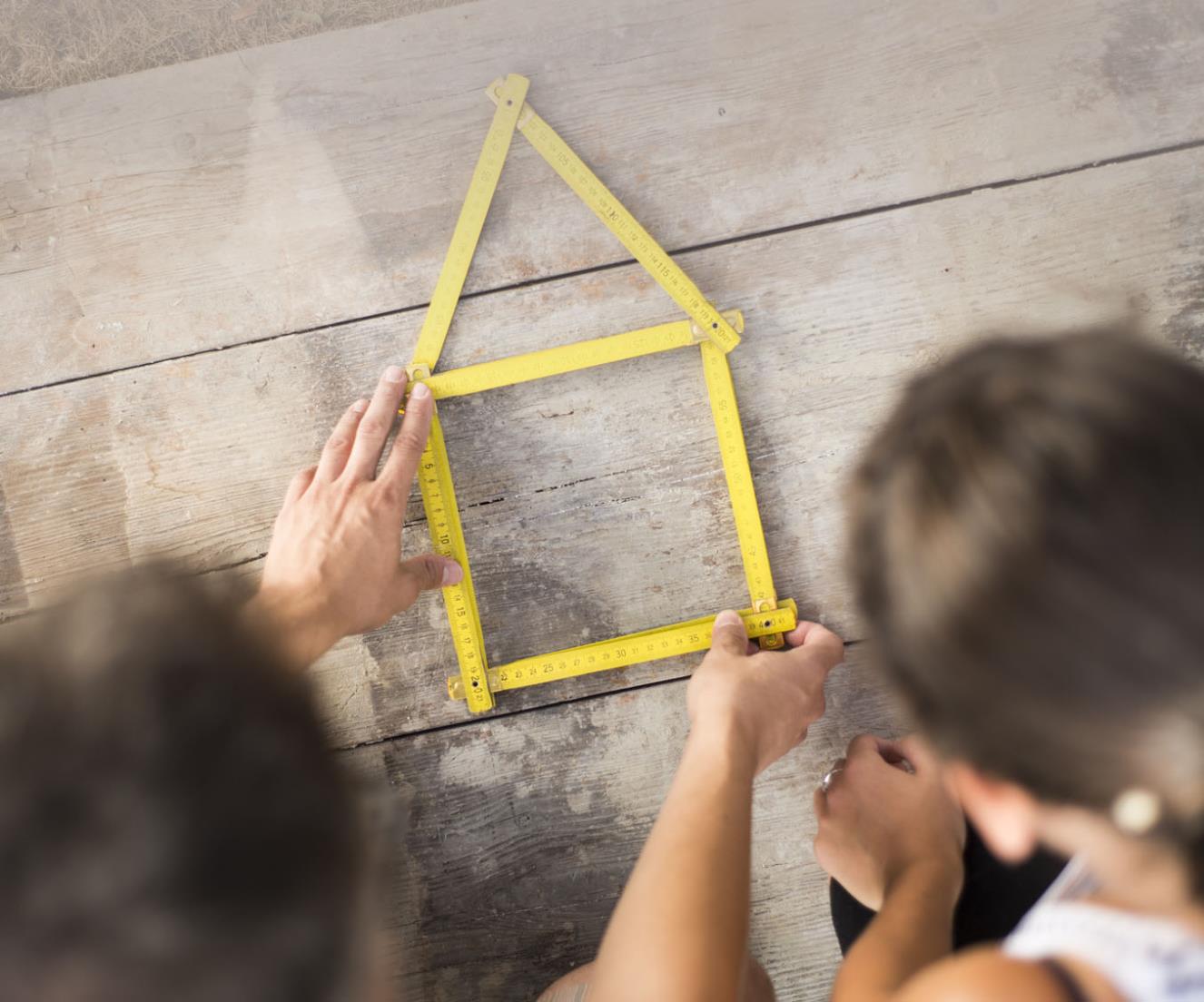 Licensing 2.1.17
Orientation
Orientation is conducted differently around the state, however, it should address:
Who the children who need care are
The roles and responsibilities of foster parents
The process they will need to go through
The next steps they will take on the journey
Licensing 2.1.18
Information, Forms, and Pre-Screening
Packet of information and required forms
Submit pre-screening paperwork
Licensing 2.1.19
Activity B:My Agency Forms and Documents
Review your local agency forms.
Complete the worksheet by indicating on the checklist which information is included on the forms.
Licensing 2.1.20
Background Screening
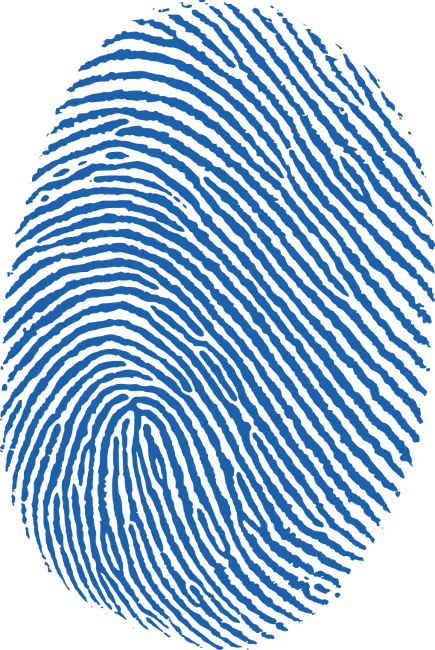 Fingerprinting
Criminal and juvenile record checks:
Federal
State
Local
Statewide Automated Child Welfare Information System (SACWIS) Checks
Licensing 2.1.21
Gathering Demographic Information
What are their full names?
Did they have any other last names or aliases before?
What are the dates of birth and social security numbers for all household members? 
Did the prospective foster parent or household members ever live out of state? If so, how long ago and where? 
Do they have frequent visitors? 
Do they have adult children that no longer reside with them? If so, what are their names, dates of birth, addresses and contact information?
Licensing 2.1.22
Activity C:My World Scavenger Hunt
Review the My World Scavenger worksheet and make contact with co-workers, supervisors, placement staff, etc., in your agency to gather information.
Bring the worksheet back to class completed and be prepared to individually share your world with others.
Discuss similarities and differences in the information you gathered.
Discuss the strengths and challenges of the local foster care system.
Licensing 2.1.23
Unit 2.2
Initial Licensing
Licensing 2.2.1
Learning Objectives
Identify the steps involved in the initial licensing process.
Demonstrate the strategies to gather information about the strengths and needs of the family.  
Identify strategies for resolving common approval problems. 
Explain the importance and process of collecting and documenting proof of compliance.
Explain grounds for denial and demonstrate the strategies to work with potential foster parents to resolve these issues. 
Identify and discuss the impact of various state laws that affect interstate approval. 
List and explain each of the minimum standards for foster homes.
Licensing 2.2.2
Stage 2 of Assessment:  Initial Licensing
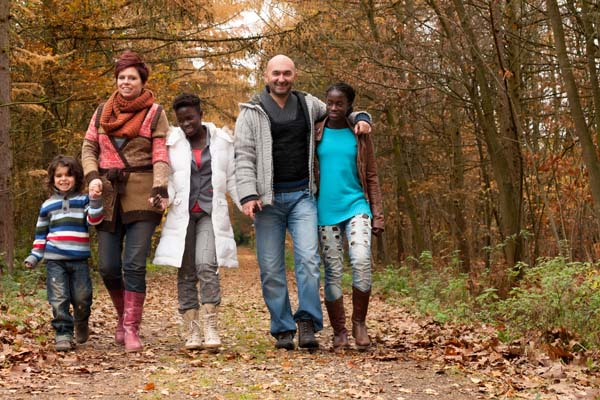 Licensing 2.2.3
Licensing Specialist’s Job Tasks
Reviewing and evaluating the potential foster parent’s family profile
Assessing background screening results and addressing any concerns, even if they are not disqualifying results
Conducting required home visits with potential foster parents
Conducting and documenting thorough home inspections.
Licensing 2.2.4a
Licensing Specialist’s Job Tasks, cont.
Collecting and evaluating references to assess suitability to serve as an effective foster parent
Securing potential foster parent signatures on licensing forms
Developing a written home study recommending or denying licensure
Submitting licensing file for approval or denial to the regional licensing staff
Providing the foster parent with the license upon receipt from DCF and notifying potential foster parent of intent to deny initial licensure
Licensing 2.2.4b
Initial Licensing Standards
s. 409.175, F.S. - Licensure of family foster homes, residential child-caring agencies, and child-placing agencies; public records exemption serves to protect the health, safety, and well-being of all children in the state who are cared for by family foster homes, residential child-caring agencies, and child-placing agencies by providing for the establishment of licensing requirements for such homes and agencies and providing procedures to determine adherence to these requirements.
Licensing 2.2.5
Activity D:Deep Dive s. 409.175, F.S.
Review the Deep Dive s.409.175, F.S. worksheet.
Use computers or a printed copy of s.409.175, F.S.
Use s. 409.175, F.S. to fill in all of the missing information on the worksheet.
Take turns sharing your responses in the large group.
Licensing 2.2.6
The Licensing Process, s.409.175, F.S.
The requirements for licensure and operation of family foster homes, residential child-caring agencies, and child-placing agencies
Licensing 2.2.7
Licensing/Re-Licensing Checklist for 24-Hour Family Care
Forms
Observations
Information Gathered and Documented
Other Requirements
Licensing 2.2.8
Provider File Cabinet
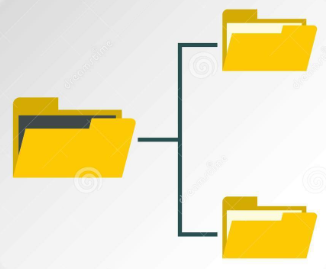 Certificates and Training
License
Provider Household Documents
Required Signed Documents
Licensing 2.2.9
Activity E:Checking Out the Checklist
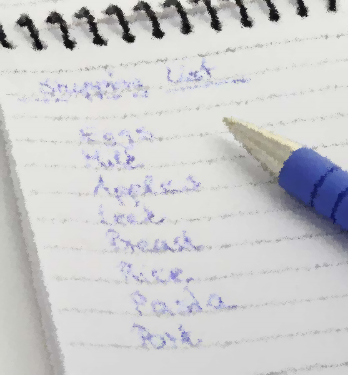 Review the Licensing/Re-Licensing Checklist located in FSFN.
Working with one section at a time, review each section and be prepared to ask questions and share your thoughts.
Licensing 2.2.10
Proof of Compliance
Pet vaccinations from an actual veterinary clinic with seal
Paycheck stubs from employers or other verifiers of income, such as social security or retirement benefit statements
Auto insurance declaration page which identifies all drivers
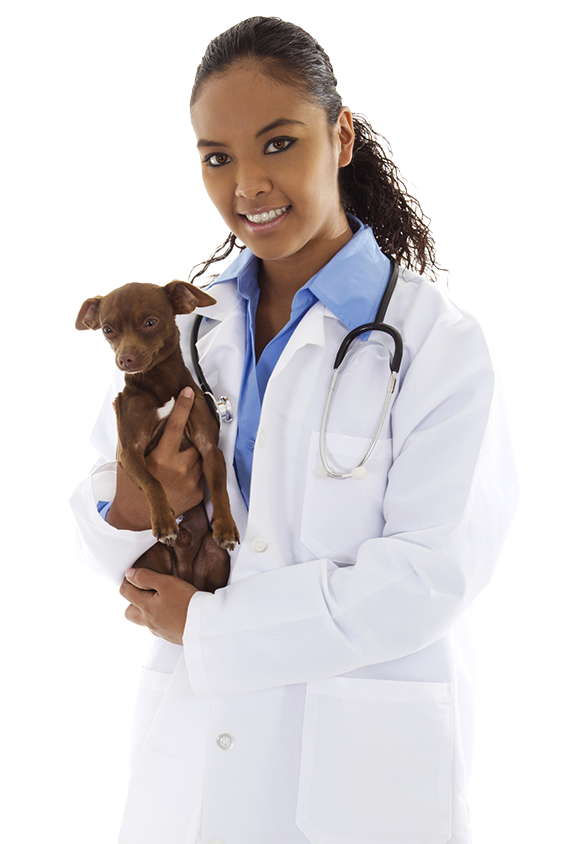 Licensing 2.2.11
Parent Preparation:  Pre-Service Training
Agency purpose, objectives, resources, policies, and services
Role of foster parent as professional team member
Foster parenting skills and knowledge
Assessment
Licensing 2.2.12
Exemptions for Parent Preparation Training
If they have successfully completed parent preparation training equivalent to the parent preparation training offered by the supervising agency
If the training was completed within the last five years
If the prospective foster parent provides proof of successful completion.
Licensing 2.2.13
Documentation
Document completion of the training in the Providers Notes in FSFN.
Other things that are documented in Provider Notes for the prospective foster parent include:
If the prospective foster parent successfully completes the parent preparation training but does not continue the licensing process. 
If the prospective foster parent commences but fails to complete the parent preparation training.
Licensing 2.2.14
Written Profiles
Potential foster parents may be asked to develop written family profiles as a part of the process.  These profiles include information about the family (such as activities they like to do together) and information about each member within the family.
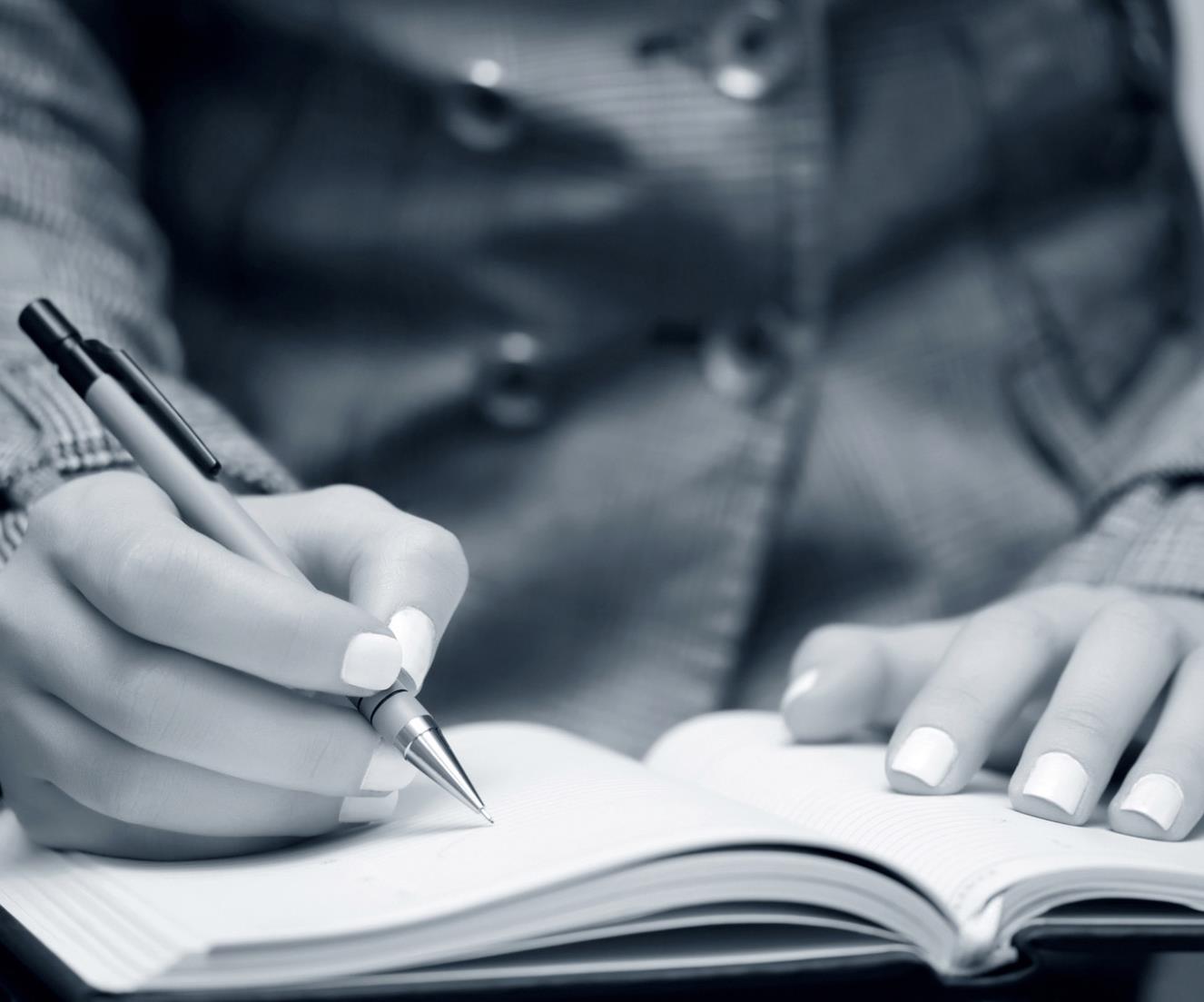 Licensing 2.2.15
Required References
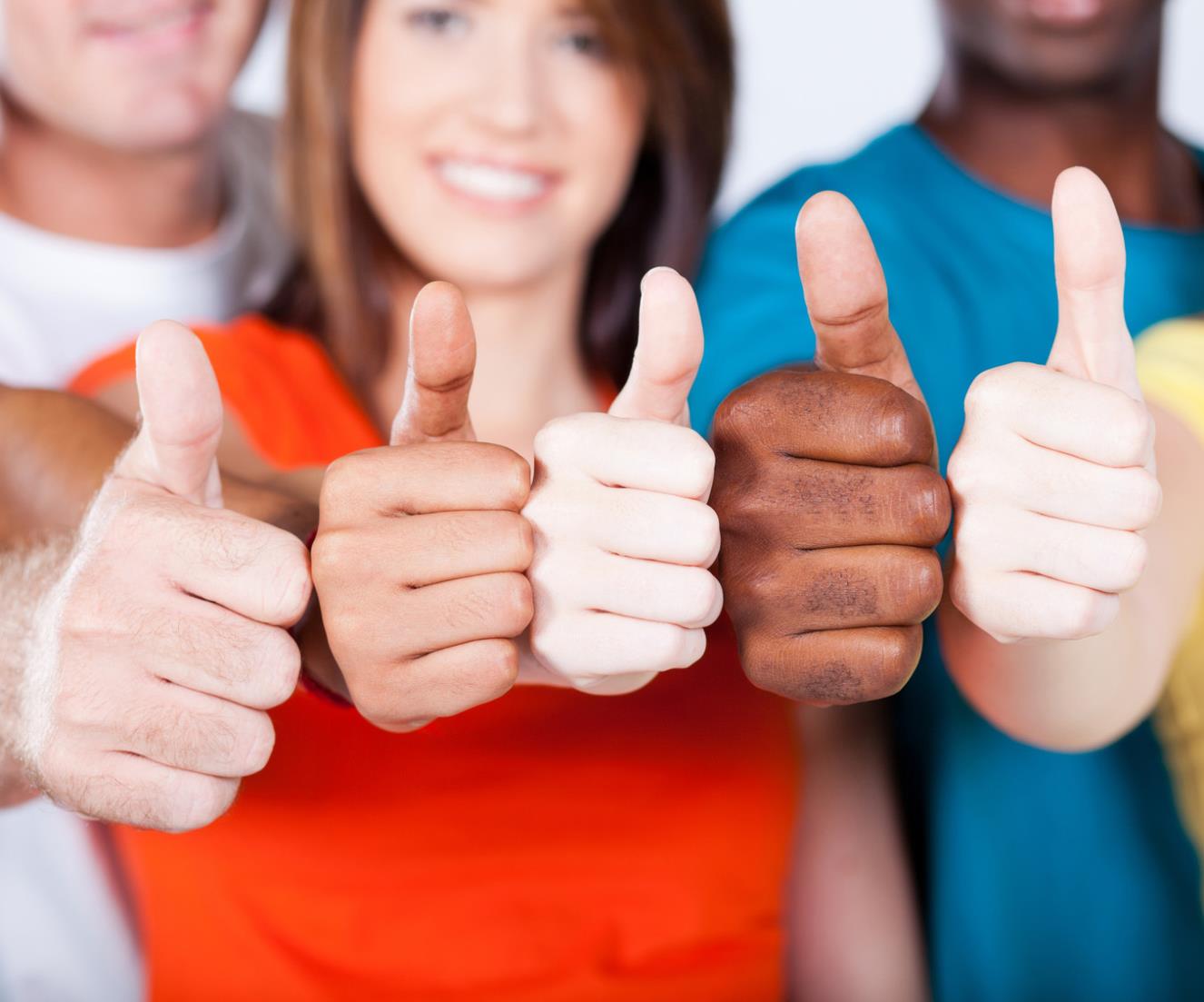 Three personal (cannot be related to applicant and must have known the applicant for two years)
School/daycare reference (on all children living in the home)
Two neighbors or if no neighbors, two community members
Licensing 2.2.16
Partnership Plan
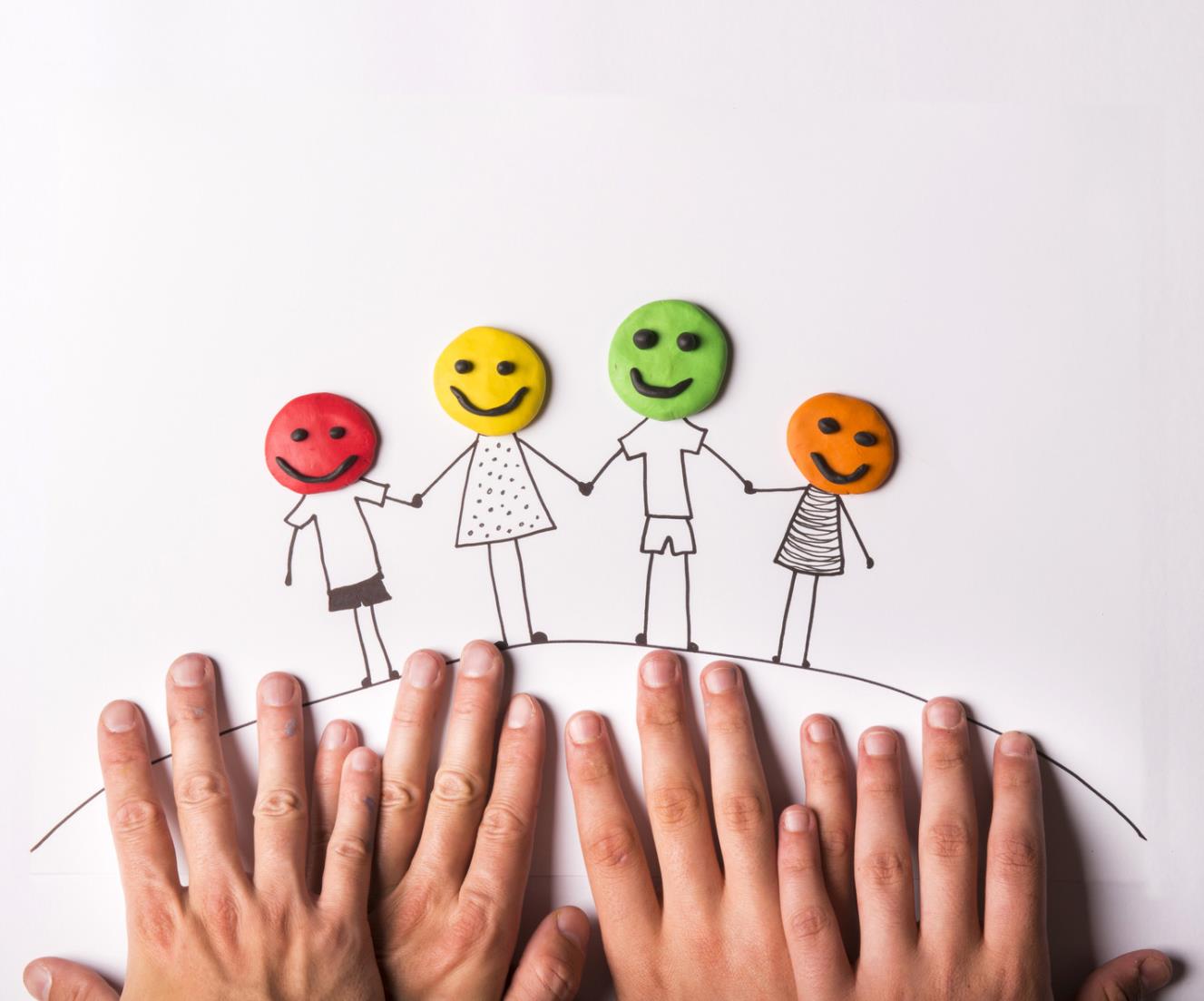 Licensing 2.2.17
Unified Home Study
The home study is the cornerstone of the assessment process.
It provides a comprehensive picture of the foster parents and establishes safety and well-being for children in the licensed home.
Licensing 2.2.18
Why Use a Home Study?
Emergency placement
Initial license for foster home
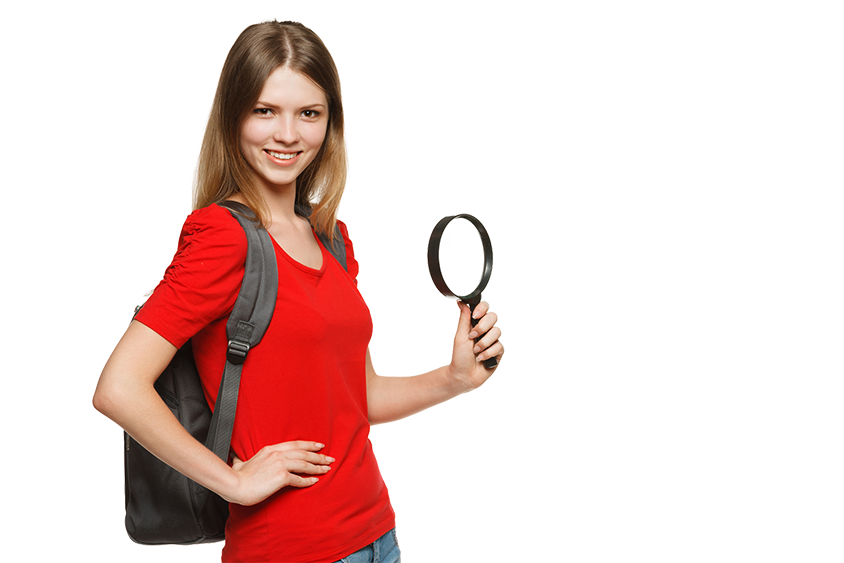 Re-licensing a foster home
Relative placement
Non-relative placement
Adoptive placement
Licensing 2.2.19
Unified Home Study Collaboration
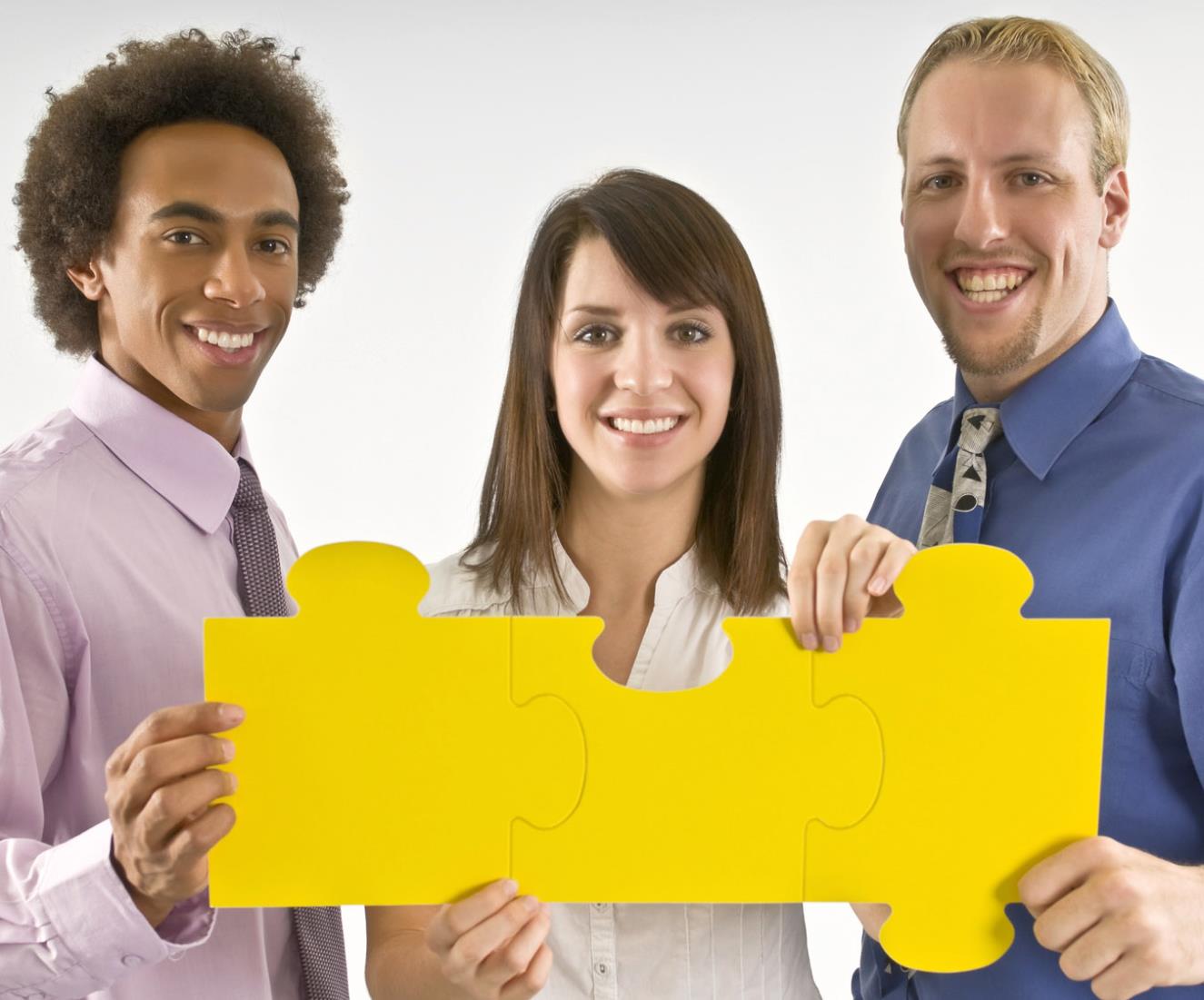 Household composition
Assess needs of current children in the home
Impact/stressors associated with additional children, such as child care or impact on work schedule
Financial impact
Coping skills
Mental health and substance abuse history
Home environment (indoor/outdoor) which include sleeping arrangements, swimming pools, etc.
Supports available to family
Discipline techniques (how did you discipline your children/how were you disciplined as a child)
Licensing 2.2.20
Writing a Unified Home Study
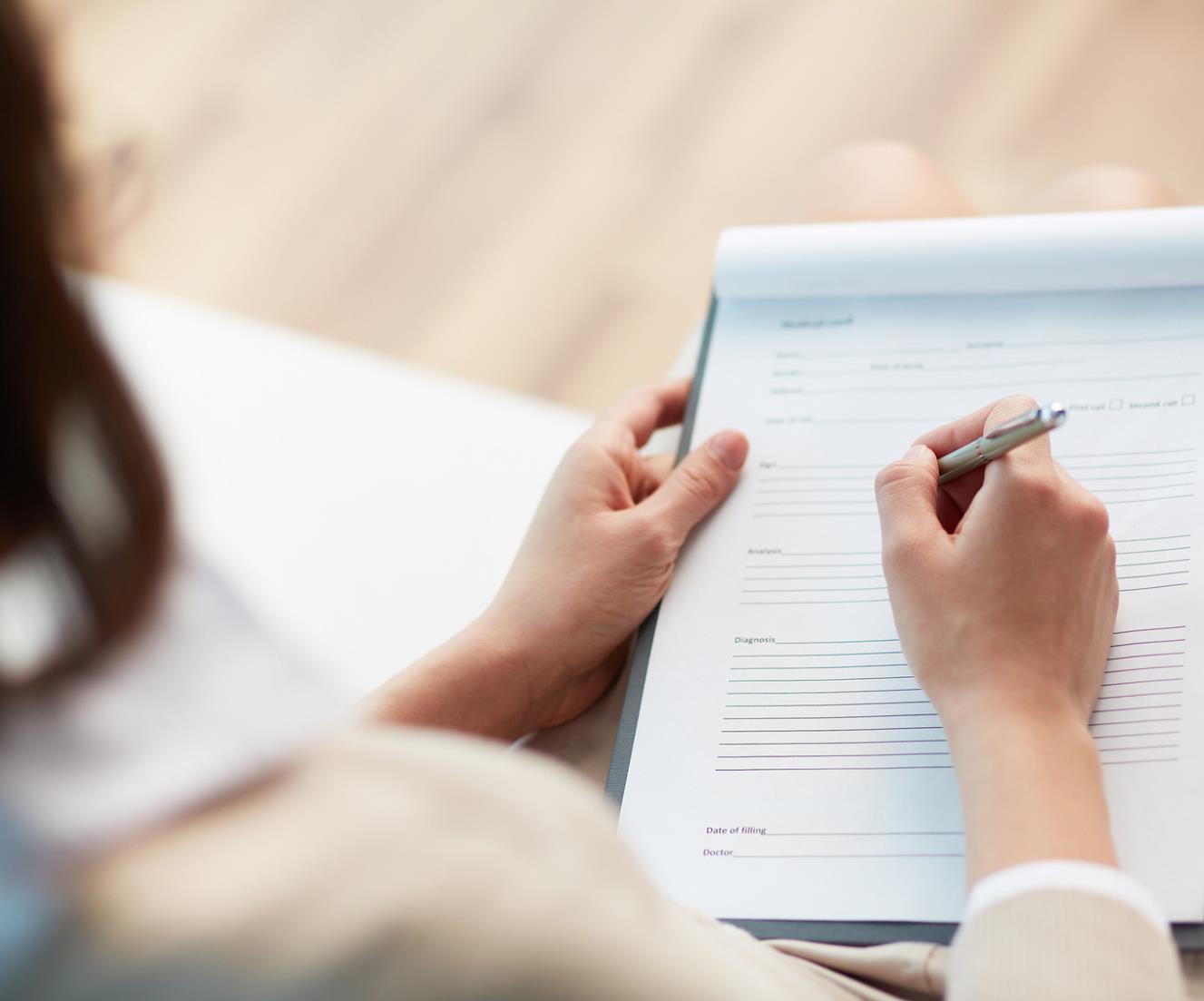 Licensing 2.2.21
Completing a Unified Home Study in Florida Safe Families Network (FSFN)
There are three types: 

Initial Licensing Unified Home Study - assesses prospective caregivers who want to become foster parents 
Re-licensing Unified Home Study - reassesses caregivers who are already licensed and are undergoing their re-licensure process 
Addendum-Not Adoption Home Study - address the changes that have occurred in the household during the licensing year
Licensing 2.2.22
UHS Writing Tips
1.  Use words that give an exact meaning.
2.  Get rid of extra words.
3.  Do not use slang, “lingo”, or local jargon.
4.  Give complete information.
Licensing 2.2.23
Activity F:Clark Home Study
Read through the home study example.
Utilizing the Clark Home Study worksheet, assess if the example home study addresses the Unified Home Study requirements.
Licensing 2.2.24
Twelve Assessment Categories
Attitudes and beliefs regarding foster care and adoption issues
Motivation to foster or adopt
Personal and emotional maturity
Stability and quality of interpersonal relationships
Coping skills and history of stress management
Level of openness in family relationships
 Parenting skills and abilities
Ability to empathize with others
Understanding of entitlement issues
Ability and willingness to take a hands-on parenting approach 
Ability to make and honor commitments 
Religious affiliation and/or spiritual beliefs
Licensing 2.2.25
Home Study Interviews
An assessor should make an effort to ask behavioral rather than theoretical questions.
Asking applicants how they have handled similar situations in the past will give the assessor (and the applicants) a much clearer picture of their readiness for adoption or foster care.
The assessor must develop diverse, effective, and efficient verbal, non-verbal, and observational skills and should utilize a variety of interviewing techniques.
Licensing  2.2.26
Four Phases of the Interview Process
1. Opening phase 
2. Information Gathering phase 
3. Planning phase 
4. Closing phase
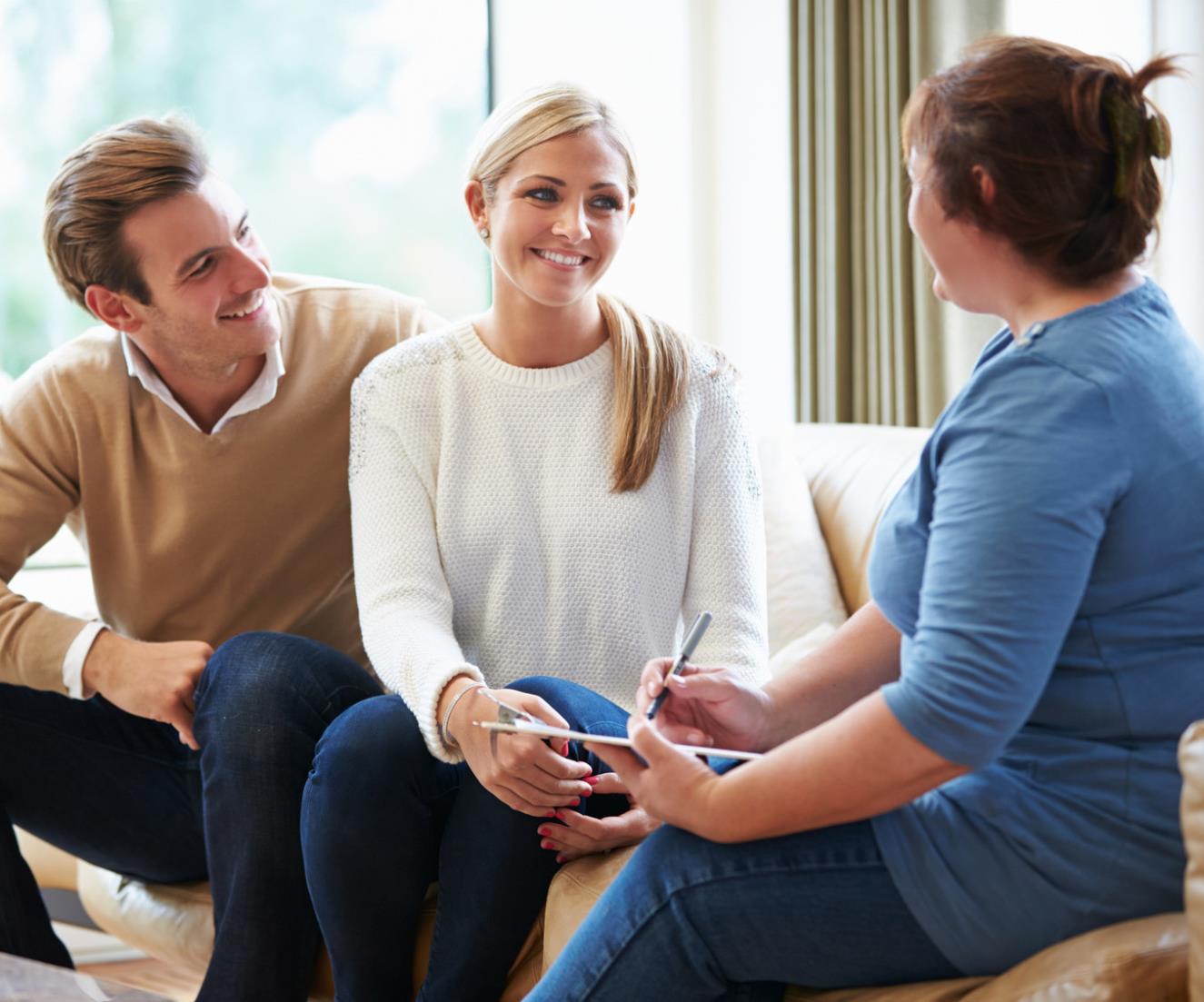 Licensing 2.2.27
Activity G:Home Study Interviews – First Interview
Given each assessment category, review the sample questions you would ask a prospective parent to assess that category.
For each category, write two additional questions that you could utilize.
Licensing 2.2.28
Follow-Up Interviews
Understand Intent of the Question
Understand Cultural Differences
Know the Range of Possible Answers
Licensing 2.2.29
Individual Interviews
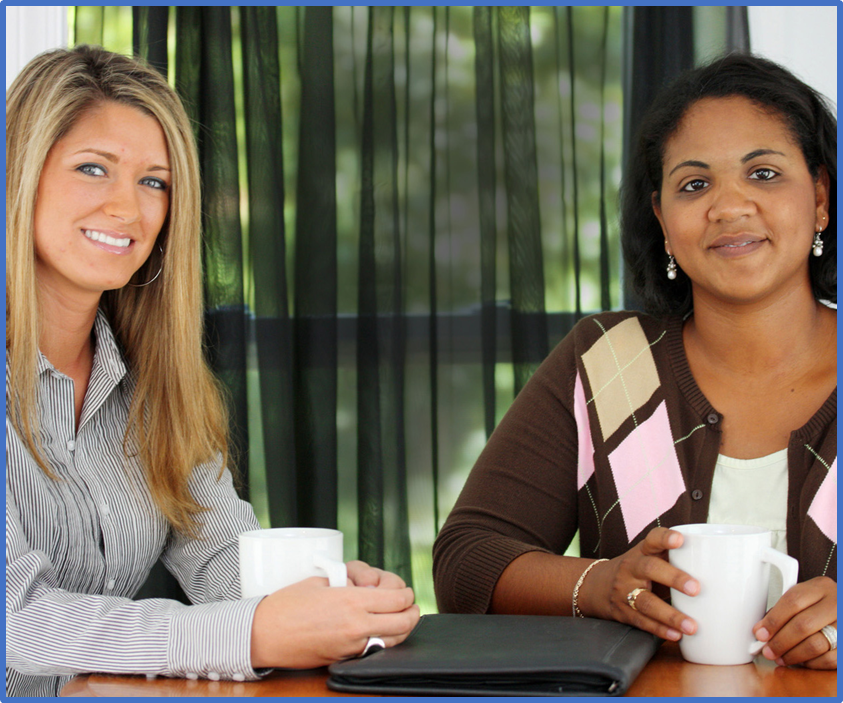 Licensing 2.2.30
Activity H:Home Study Interviews – Individual Interviews
Use the 12 Assessment Categories from the questions provided and developed in the previous activity.
Given your assigned questions, determine why it is important, assess the potential answers, and provide follow-up responses.
Licensing 2.2.31
Assessing Characteristics, Strengths, and Needs
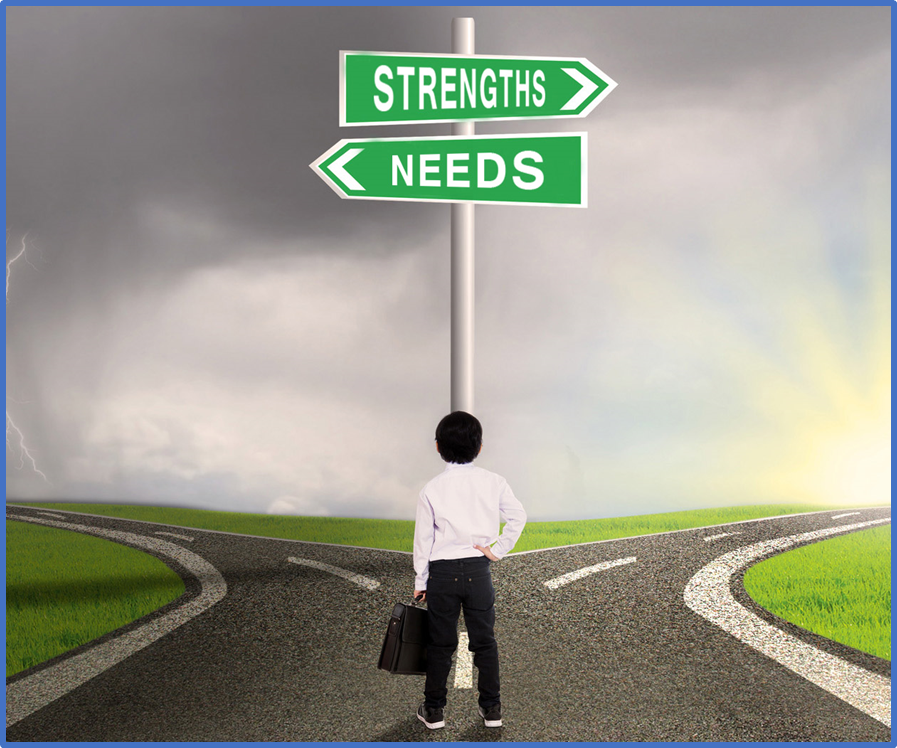 Licensing 2.2.32
Successful Foster and Adoptive Families
Successful foster and adoptive parents must be able to:
Assess their individual and family strengths and needs; build on strengths and meet needs.
Identify the strengths and needs of children and youth who have been abused, neglected, abandoned, and/or emotionally maltreated.
Build on strengths and meet needs of children and youth who are placed with them.
Licensing 2.2.33
Activity I:My Strengths and Needs
Individually complete the Licensing Specialist Strengths and Needs Self-Assessment.
Share the results of your self-assessment.
Listen while the other person is sharing and assist them in developing some concrete measures he/she could realistically take to turn their needs into strengths.
After everyone has shared and developed solutions, share what you consider to be your two greatest strengths from the worksheet.
Share how you developed those strengths and how you maintain them.
Licensing 2.2.34
Red Flags and Grey Areas
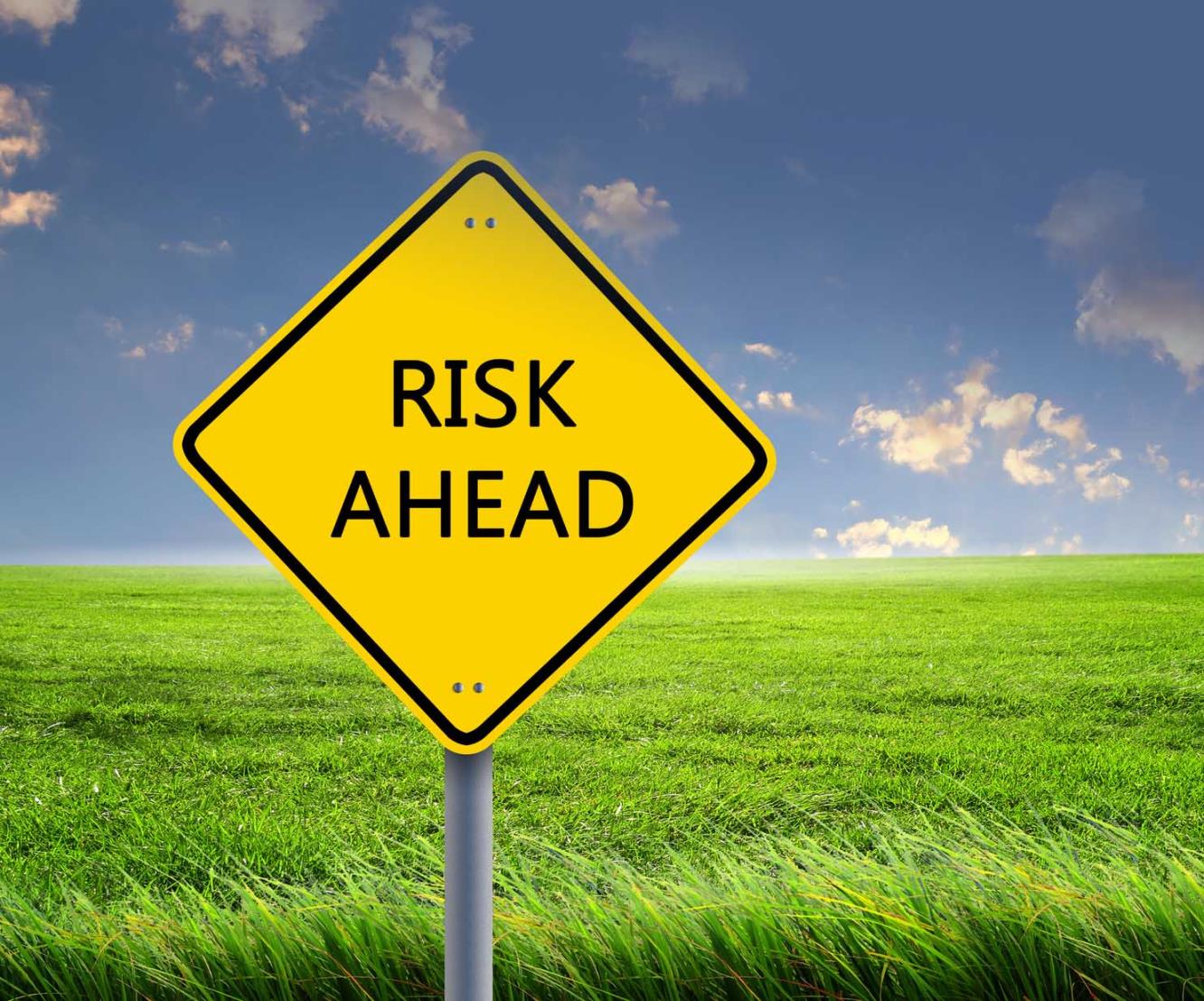 Licensing 2.2.35
Activity J:Red Flags and Grey Areas
Evaluate the red flags/grey areas to determine how you can use the mutual assessment process to address and/or correct the concern.
Use the worksheet to take notes.
Licensing 2.2.36
Completing the Licensing Process on Time
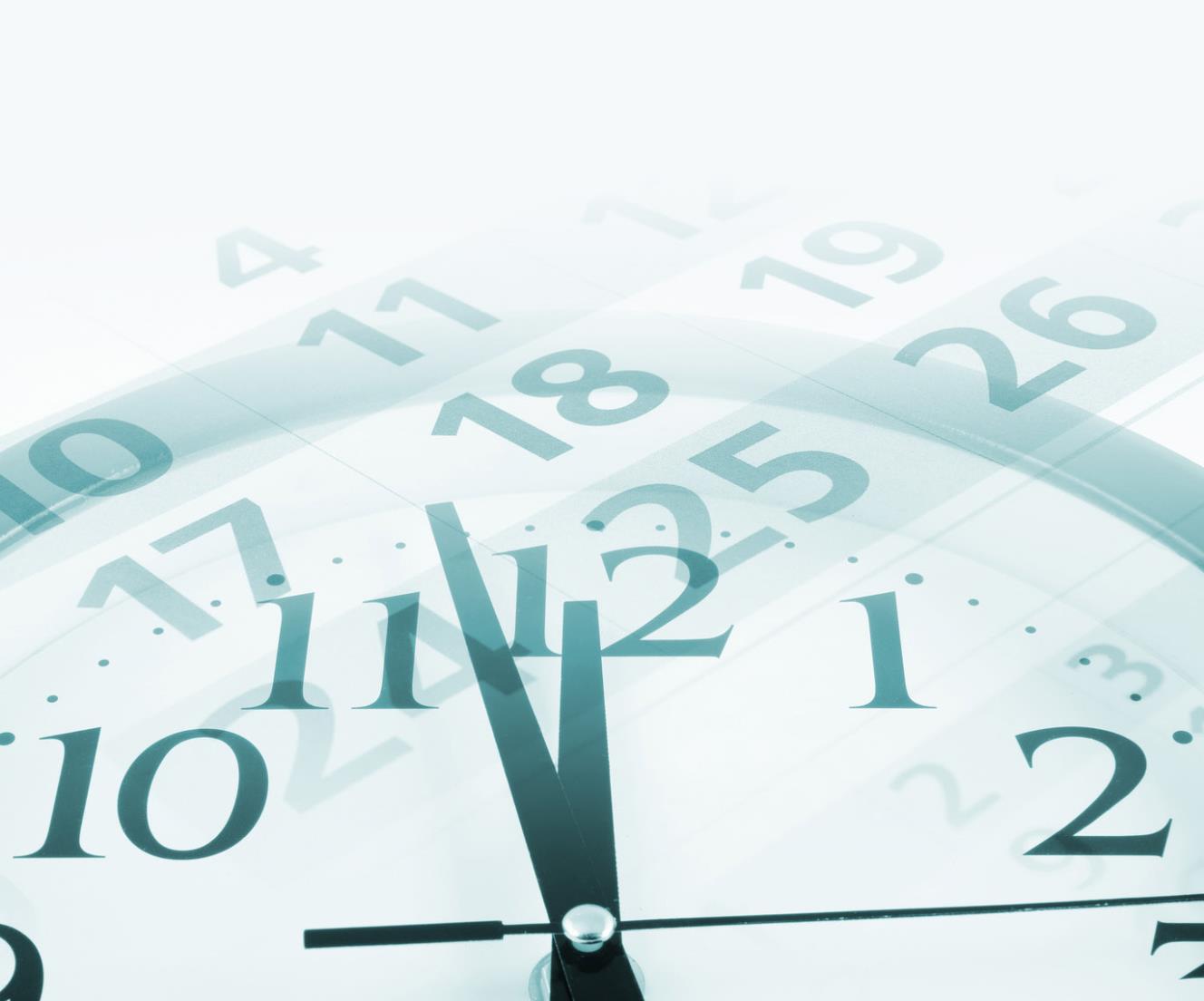 Licensing 2.2.37
Common Approval Roadblocks
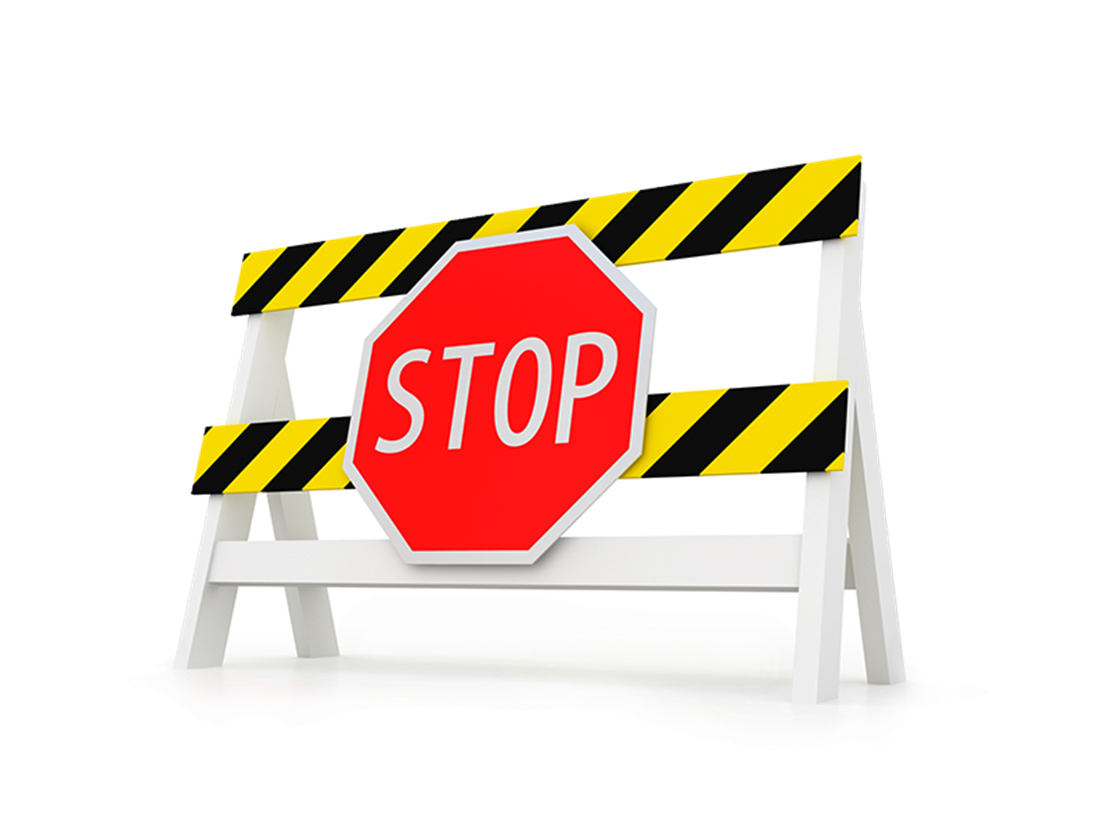 Licensing 2.2.38
Laws that Affect Inter-State Approval
The Adam Walsh Child Protection and Safety Act
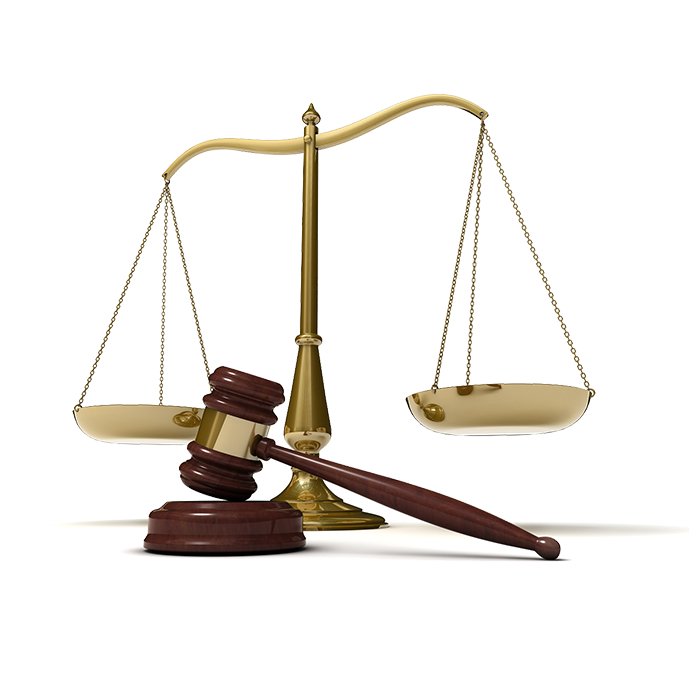 Interstate Compact on the Placement of Children (ICPC)
Florida State Residence Requirements
The Center for Child Welfare website has a comprehensive page devoted to ICPC: http://www.centerforchildwelfare.org/ICPC/ICPCFormsandResources.shtml
Licensing 2.2.39
License Awarded
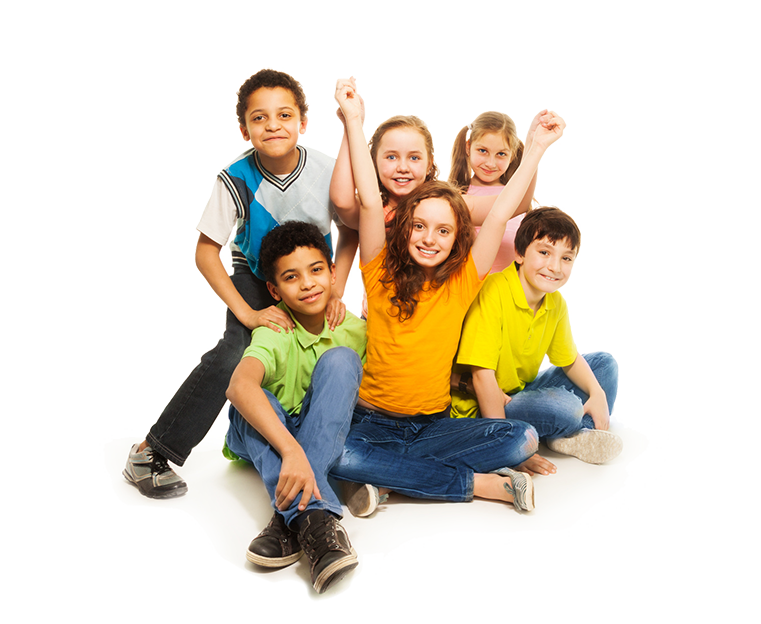 Licensing 2.2.40
License Denial
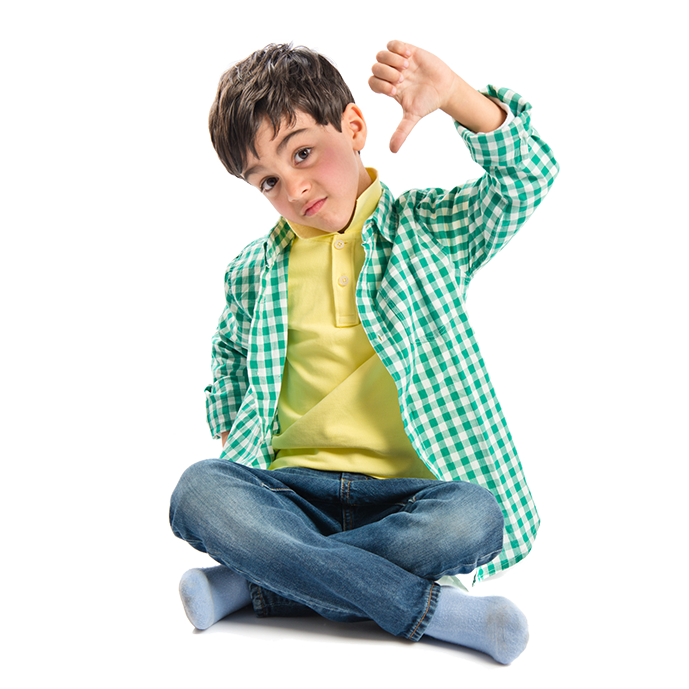 Licensing 2.2.41